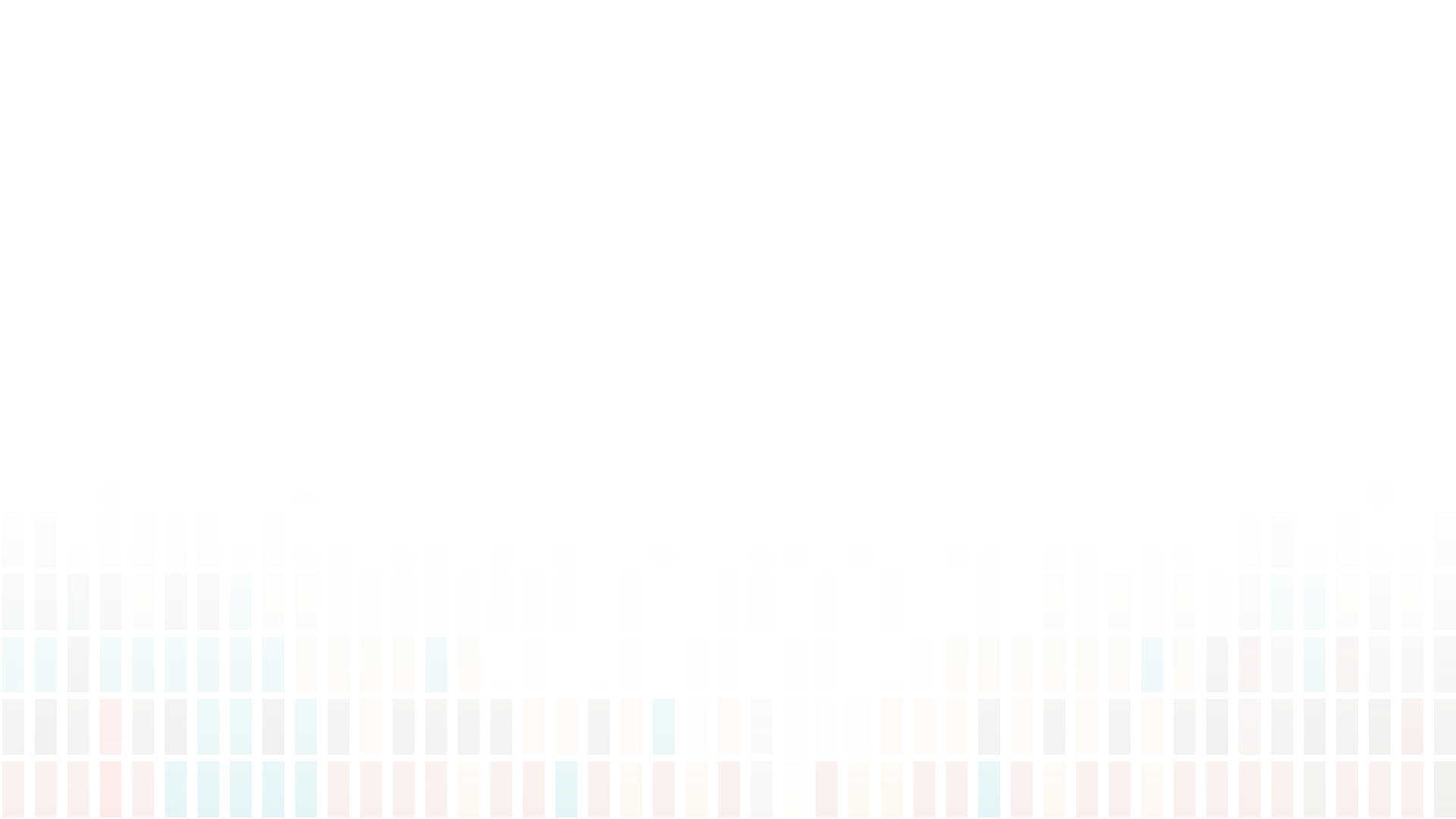 Current Research in VR Display Technology
CS 498VR: Virtual Reality
UNIVERSITY OF ILLINOIS AT URBANA-CHAMPAIGN
Eric Shaffer
Current(ish) Research in VR Display Pipeline
Based on article:How NVIDIA Research is Reinventing the Display Pipeline for the Future of VR by Dr. Morgan McGuire

From 2017…you can find it with the Google
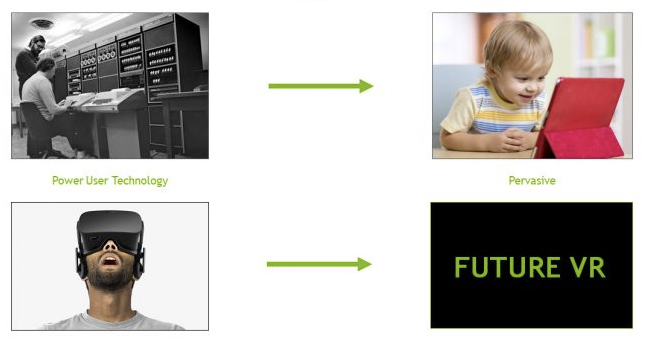 Background: Cinematic CGI Pipeline
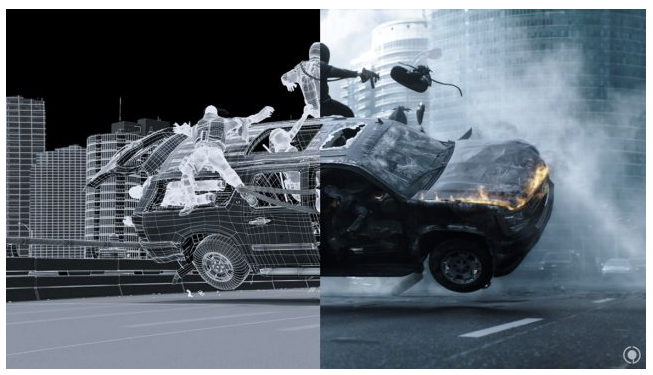 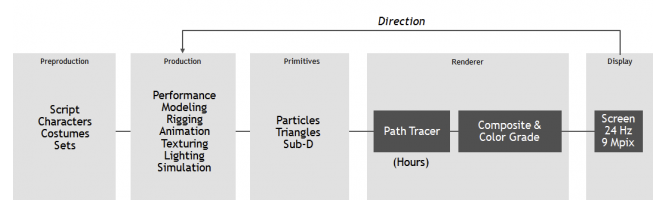 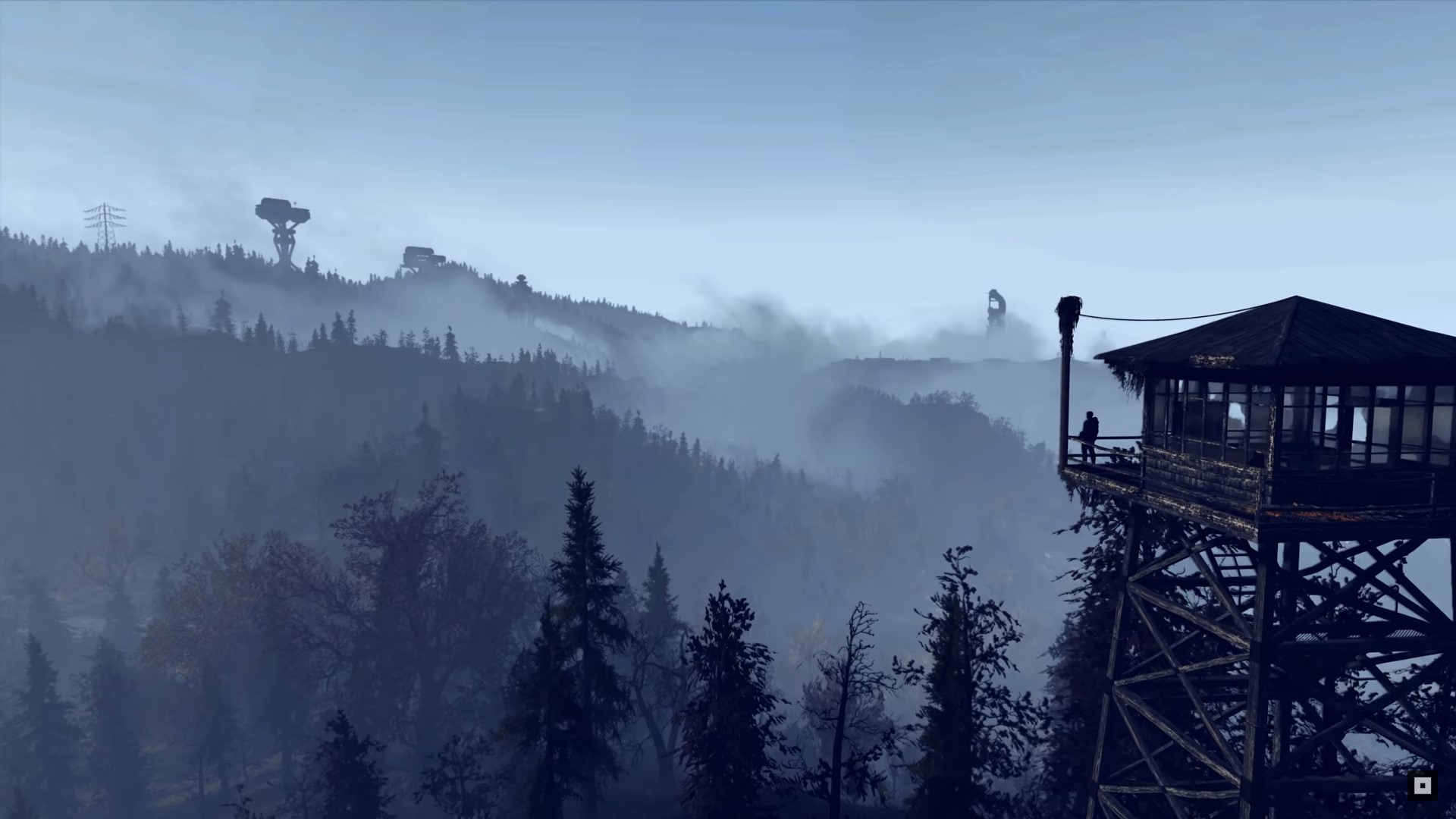 3D Game Pipeline
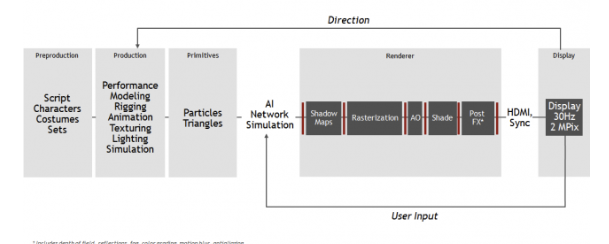 Modern VR Systems
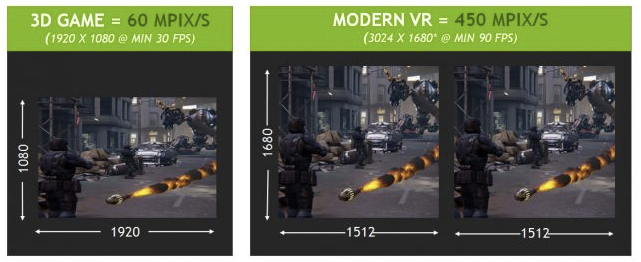 Increased Throughput
450 Mpix/s on Rift or Vive is 7x of standard 1080p at 30fps

Must Reduce Latency
100-150ms between player input and pixel change in traditional game
Need to reduce this by a factor of at least 7 for VR
Reducing Latency
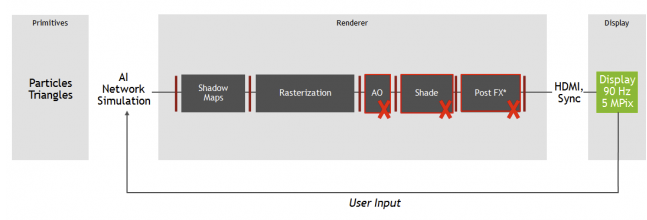 Reducing the number of pipeline stages reduces latency
No deferred shading?
No post fx passes
Reduced throughput and image quality
What is Deferred Shading?
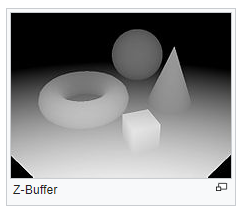 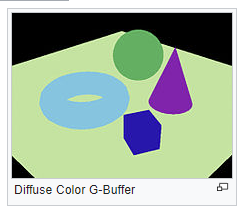 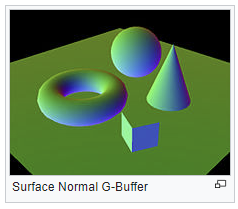 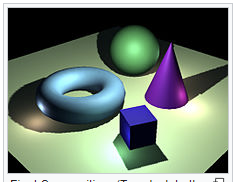 No shading done in first pass of vertex and fragment shaders
Instead positions, normal, material info is gathered 
Stored in the G-Buffer (geometry buffer) using render to texture
Final pass performs shading
Advantage: shading is only performed pixels that will be seen
Time Warp
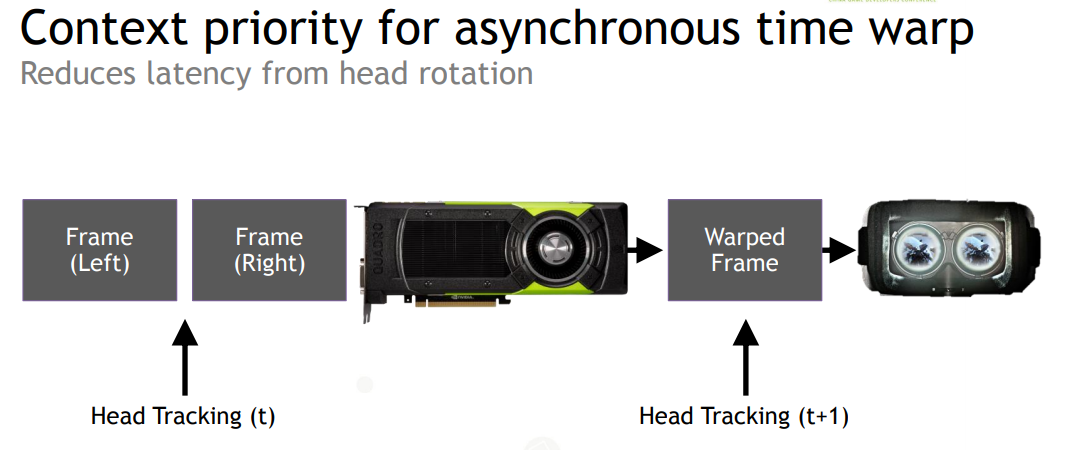 Images shown updated without full trip through the graphics pipelineTracking data are routed to a GPU stage that appears after rendering is completeWarps the already-rendered image to match the latest head-tracked data This brings the perceived latency down from about 50ms to zero in the best case.
Lens Distortion: Multi-Resolution Shading
Image must be distorted to correct for lens
Can use that knowledge to optimize rendering
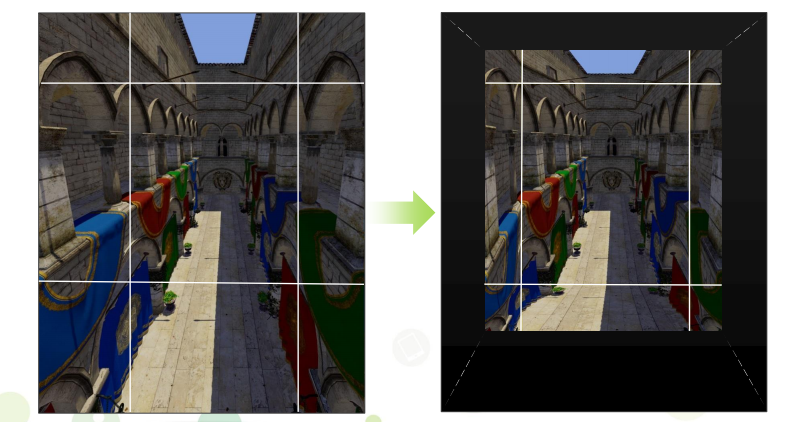 Multi-resolution shading

Subdivide image

Shrink the outskirts
Lens Distortion: Lens-Matched Shading
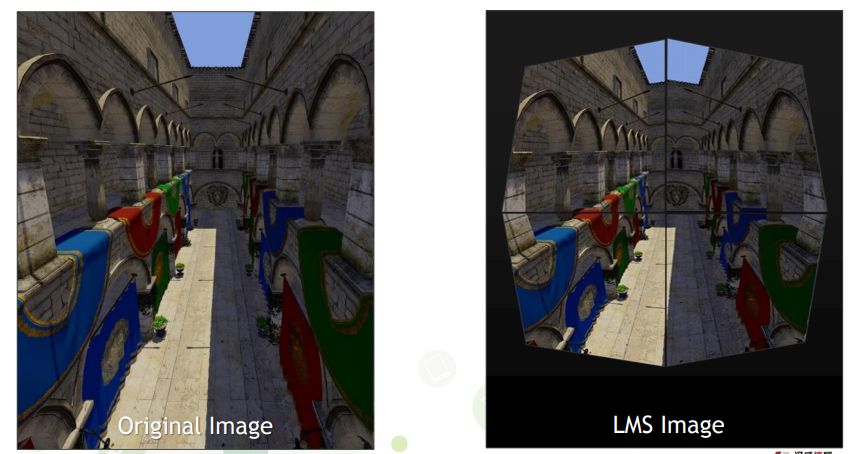 Slightly newer technique
Uses 4 sub-images and distorts geometry in clip-space
Simultaneous Multiprojection
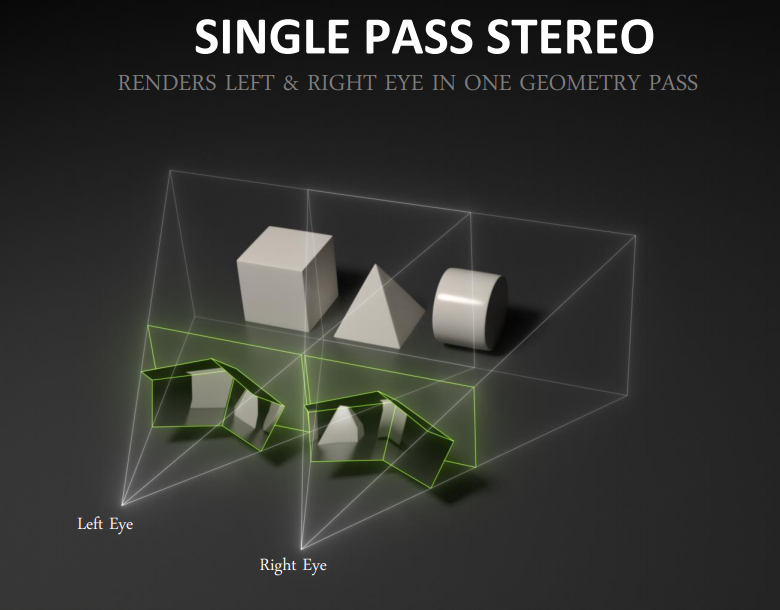 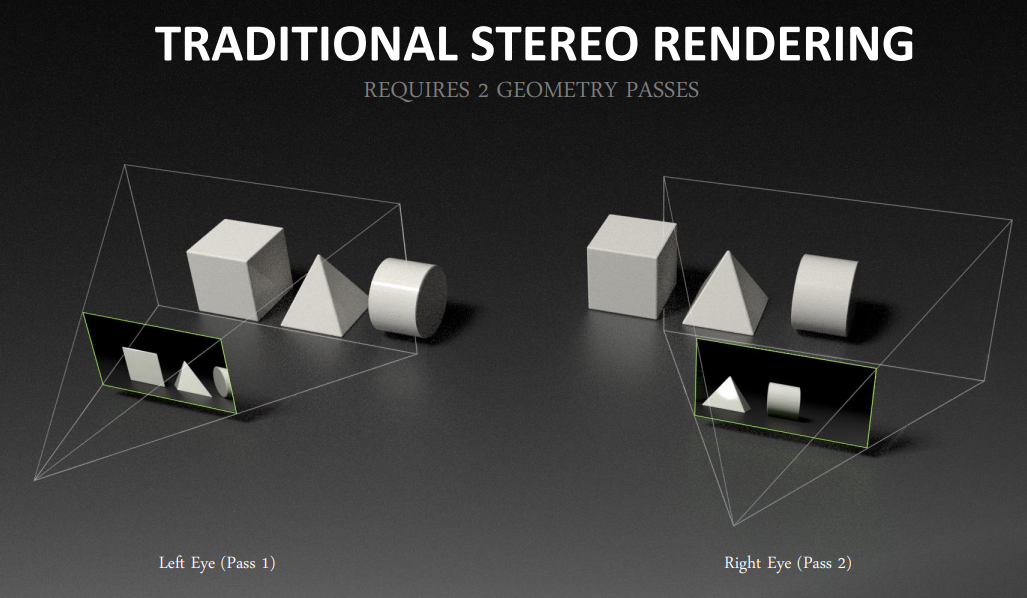 Modern VR Pipeline
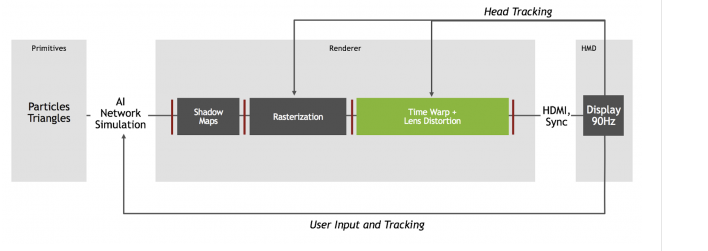 What Would be the Perfect VR Display?
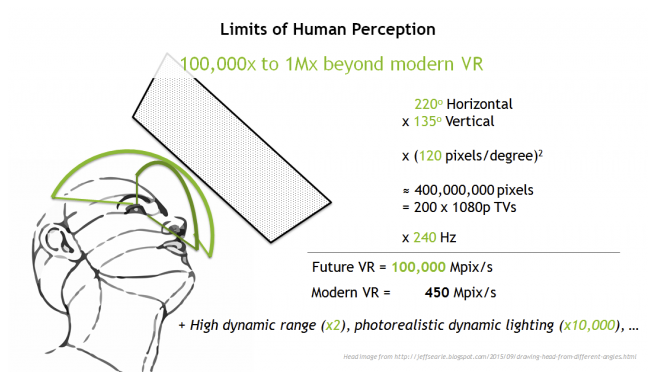 Equivalent to 200 HDTVs updating at 240 Hz100,000 megapixels per second 
Need 200x performance increase
Future: Foveated Rendering
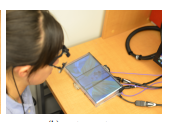 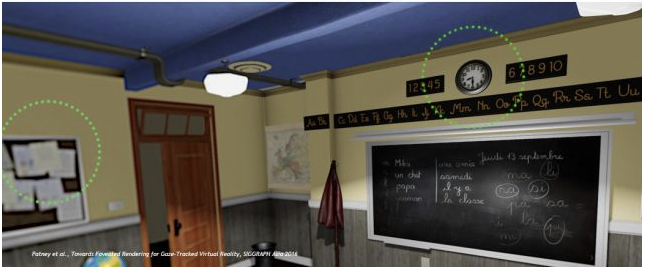 Track eye…render at lower res on periphery
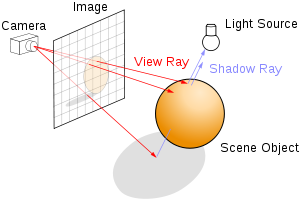 Real-Time Ray Tracing
Volta architecture: ~1 billion rays/per second (almost good enough)
Ray-tracing
removes the need for shadow map generation
can render lens distortion directly
can update each pixel on the fly…no frames?
Real-Time Path Tracing
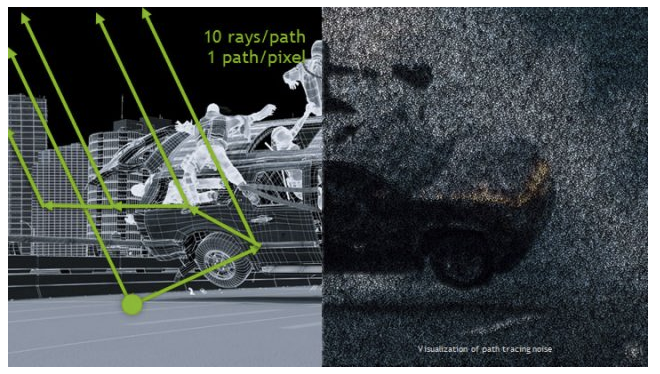 Path-tracing is ray-tracing…with more recursion
Generates indirect lighting effects (global illumination)
A single path per-pixel will be noisy…need thousands
So…maybe 1000x more expensive than simple ray-tracing
Image Denoising
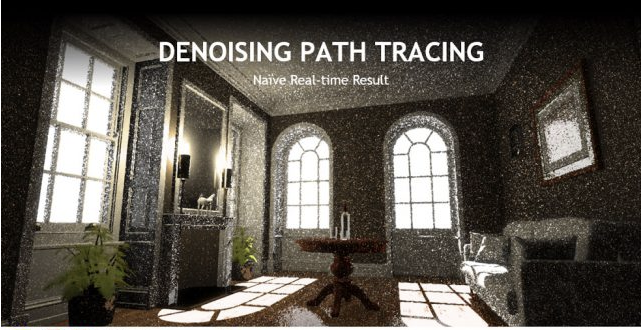 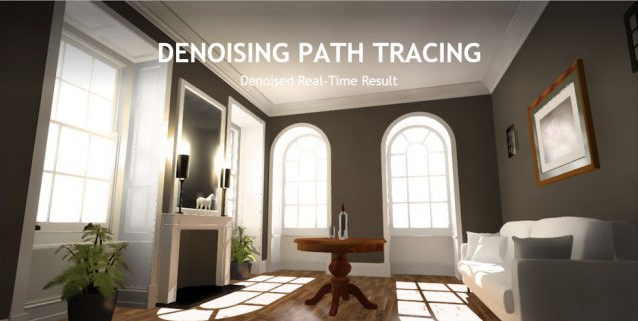 New image denoising functions generated through machine learning
…faster than shooting more rays
Solving Vergence-Accommodation
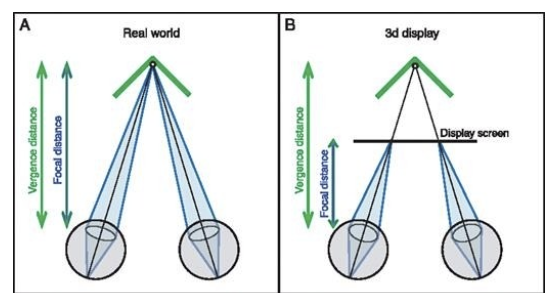 Solving Vergence-Accommodation
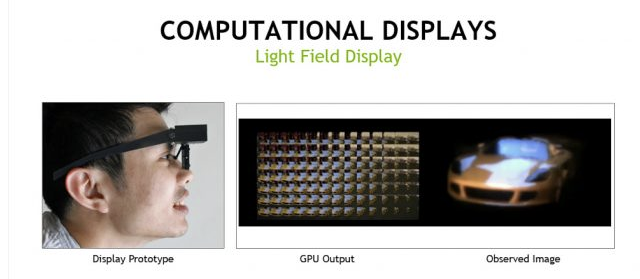 Solving Vergence-Accommodation
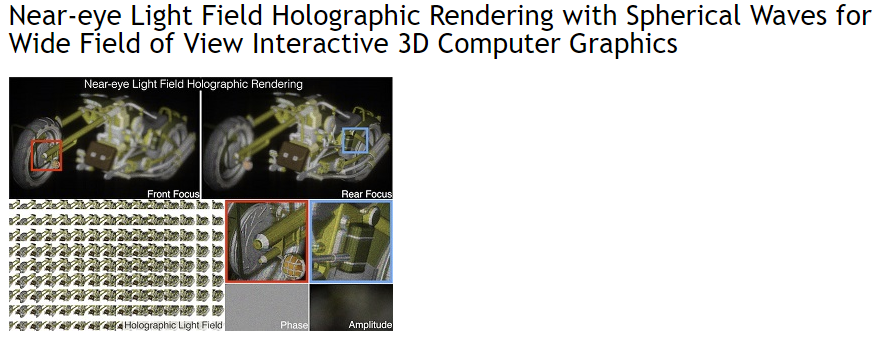 SIGGRAPH Asia 2017
Solving Vergence-Accommodation
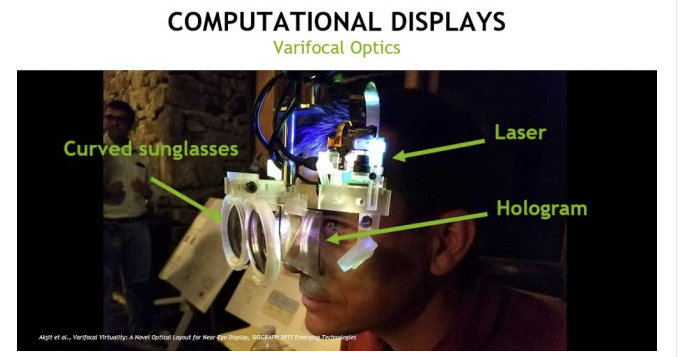 Track the eye and distort image depth of field to match
Computing on the HMD
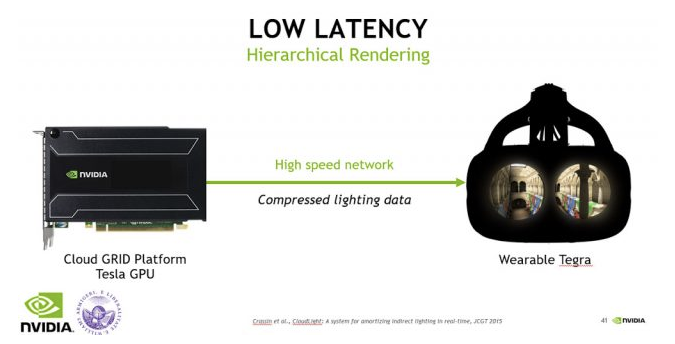 Local GPU(s) in HMD plus Cloud-based GPU
Computing on the HMD
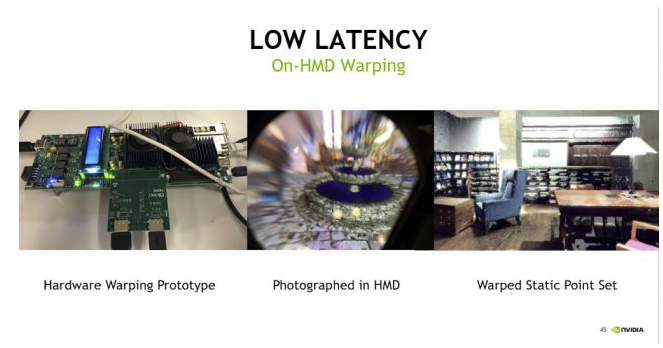 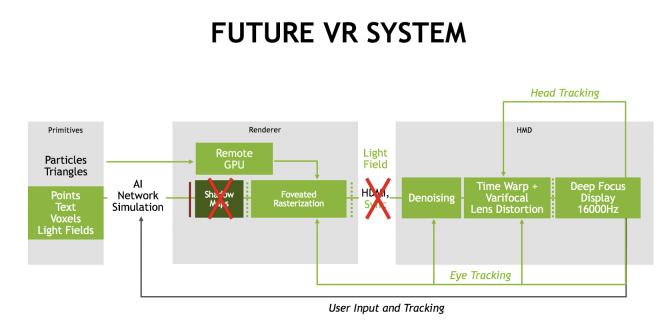 What do you think?